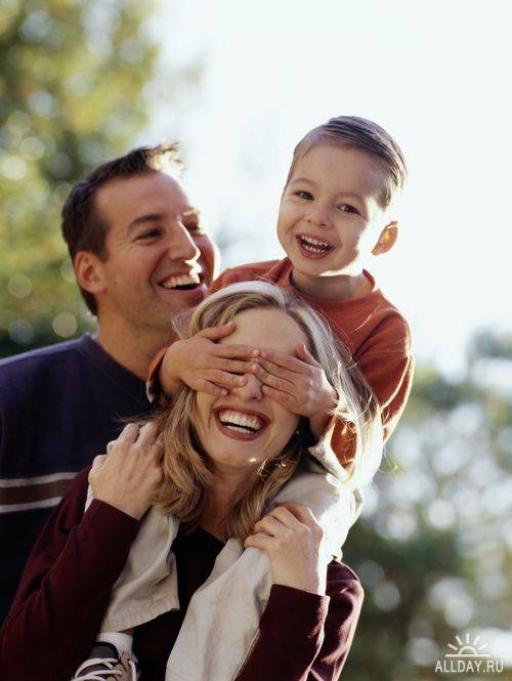 Роль семьи в формировании духовно-нравственной личности
Файзуллина Алсу Рафаэловна,
доцент кафедры 
педагогики и андрагогики ТОГИРРО
alsu_faizullina@mail.ru
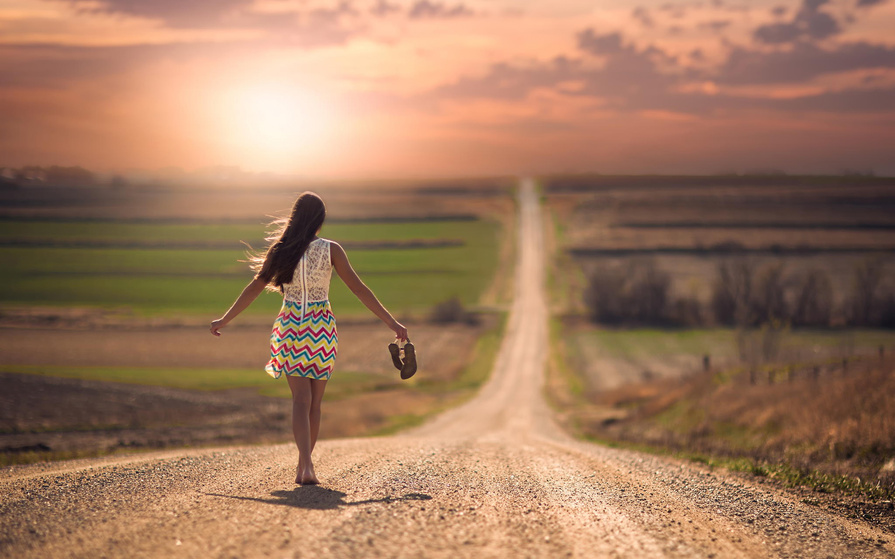 «Самое прекрасное зрелище на свете – вид ребенка, уверенно идущего по жизненной дороге после того, как вы показали ему путь» Конфуций
2
Главная задача  - помочь  детям не потерять жизненно важные ориентиры, не сбиться с пути.
Как изменилось мировоззрение  школьников за последние  5-7 лет?
Положительные   изменения:     
стали более свободные  и раскрепощенные
самостоятельные  и  уверенные  в себе 
прагматичные 
информированные  и нанотехнологичные
с широким кругом возможностей.
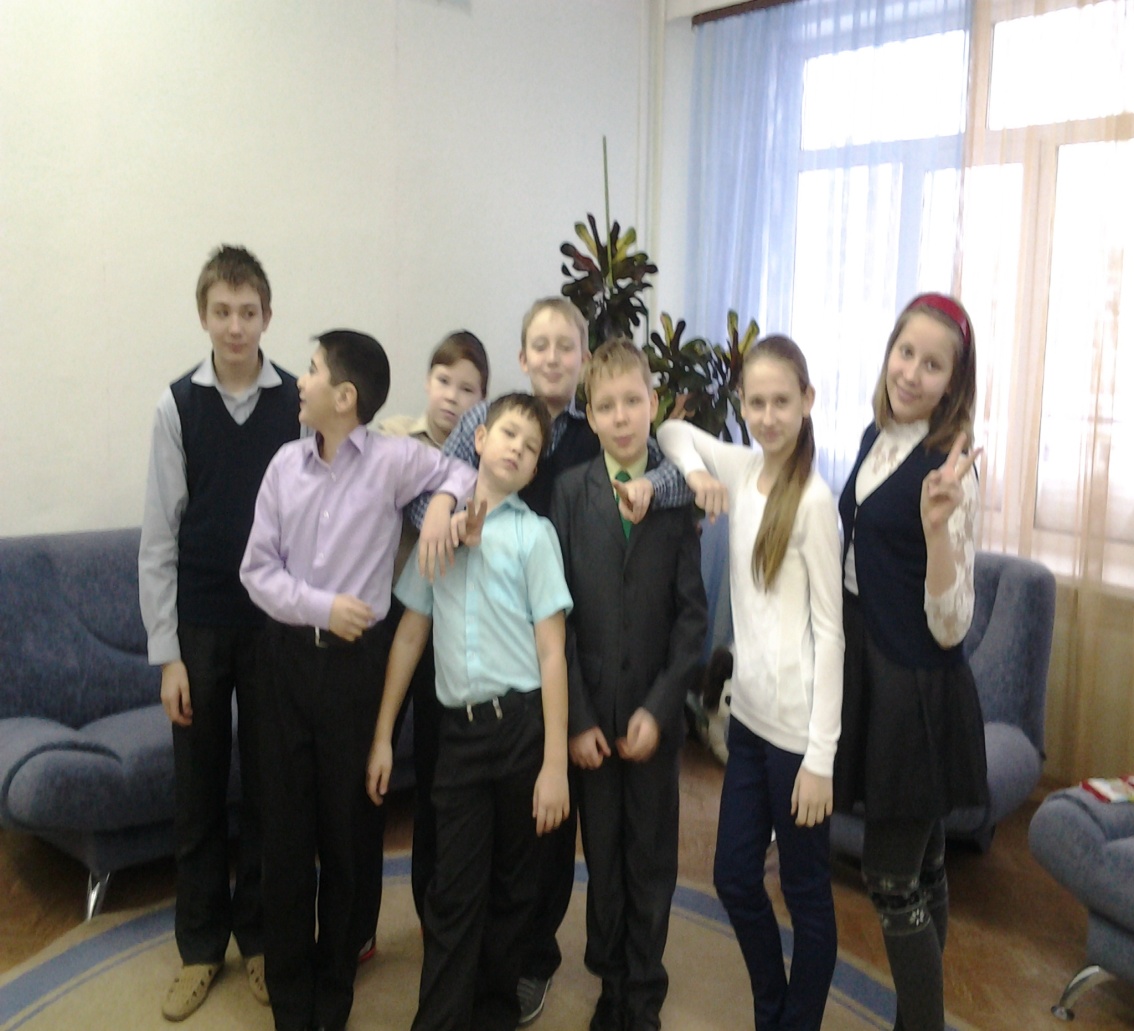 Отрицательные  изменения
Кто же оказывает наибольшее влияние на духовно – нравственное становление личности ребёнка?
Педагоги  считают,
что :
родители(55%)
социум (36%)
школа (32%) 
 СМИ, ТV (23%) 
 интернет (14%)  
 книги (9%)
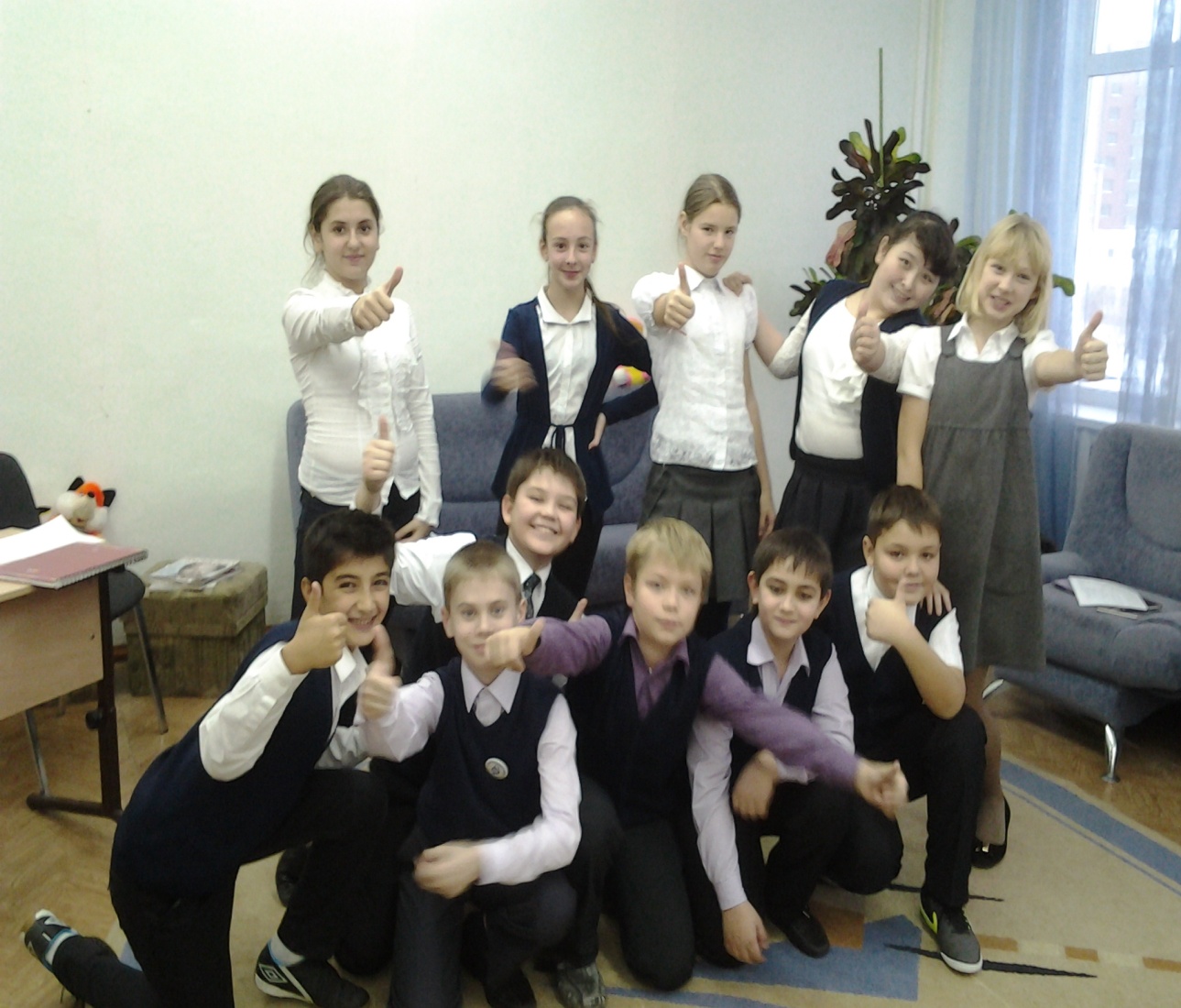 По мнению самих ребят, на их духовно-нравственное развитие влияют:
Осознанный взгляд:
Нравственный мир семьи:
семейные традиции;
отношения; 
быт.
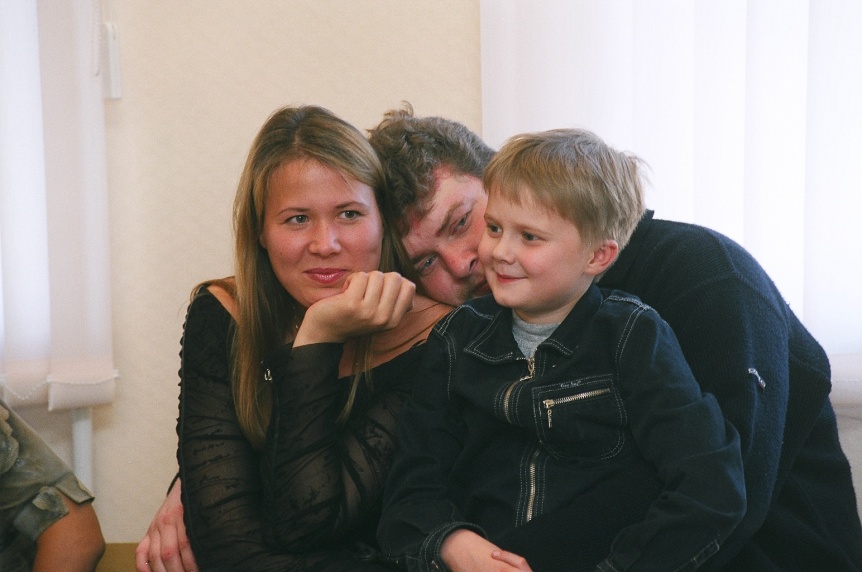 8
Позитивная деятельность
Что делать:
культивировать радость, наслаждение от развития, учения;
видеть самим и показывать ребенку практическую пользу от усвоения учебного материала;
создавать условия для позитивной деятельности;
продумывать домашние поручения - в соответствии с возрастом; 
совместно с ребенком украшать окружающий мир: деятельностью, ее результатами, отношениями с людьми.

Это основы мировоззрения нравственной личности 
и основы успешного учения  в школе
9
Простые  рекомендации  для  взрослых:
1)	для воспитания лучших качеств и чувств у детей  чаще  обращайтесь к культуре и красоте,   создавайте условия для возникновения радости, уверенности в своих силах, эстетических переживаний  и   позитивных эмоций;

2)  в   трудолюбии  развиваются  нравственные качества личности. Особую пользу приносит тот труд, в котором  дети  чувствуют  необходимость, и результаты которого  явно  нужны;

3)  читайте  как можно больше  художественной литературы сами и приобщайте детей, чтение активизирует мыслительную деятельность и  способствует  воспитательному  потенциалу;

4) следуйте мудрости: «Рыбак, поймавший рыбу, -  накормит сына однажды. Рыбак, научивший сына ловить рыбу, - накормит его на всю жизнь». Будьте  мудры!